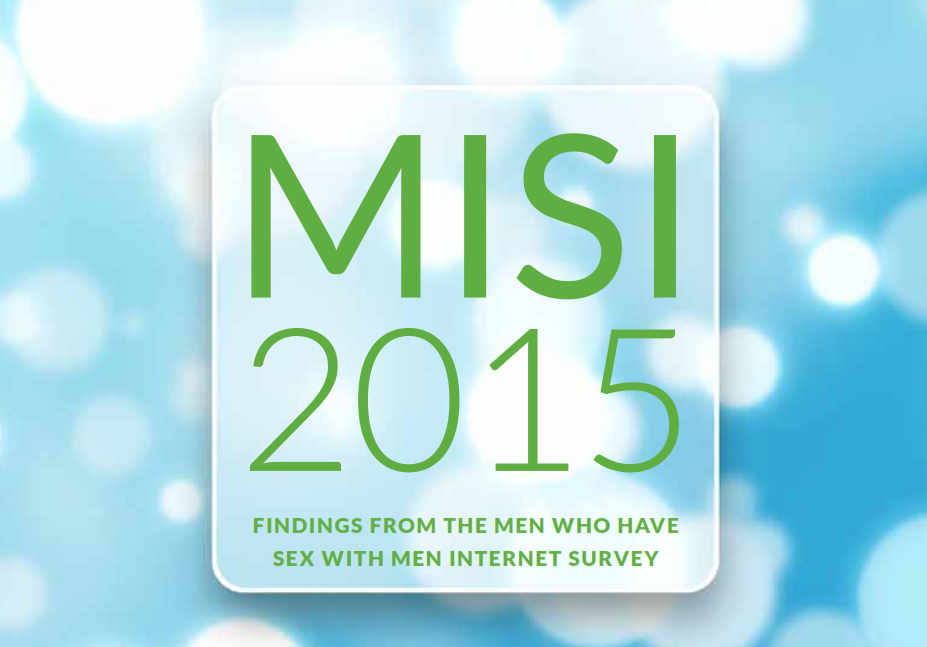 Findings from MISI 2015 (with a focus on HIV and STI testing)
Kate O’Donnell, Margaret Fitzgerald, Peter Barrett, Mick Quinlan, Derval Igoe
Background
Men who have sex with men (MSM) are the population most affected by HIV and STIs in Ireland  

MISI 2015 
Online survey of adult MSM living in Ireland
Live from March to May 2015
Questions about HIV/STI testing and infection, sexual behaviour, alcohol, drug and tobacco use, knowledge and prevention strategies
MISI respondents
3,090 valid responses
Aged 18-80 years 
Median age: 30 years



Respondents from all 26 counties
51% living in Dublin with a further 20% from Cork, Limerick and Galway
86% Irish born, 14% born outside Ireland
Education level and Employment status
Sexual Identity
Sexual Attraction
Sexual behaviour
Sexual behaviour : Steady partners
55% of men had sex with one or more steady partners 
in last 12 months
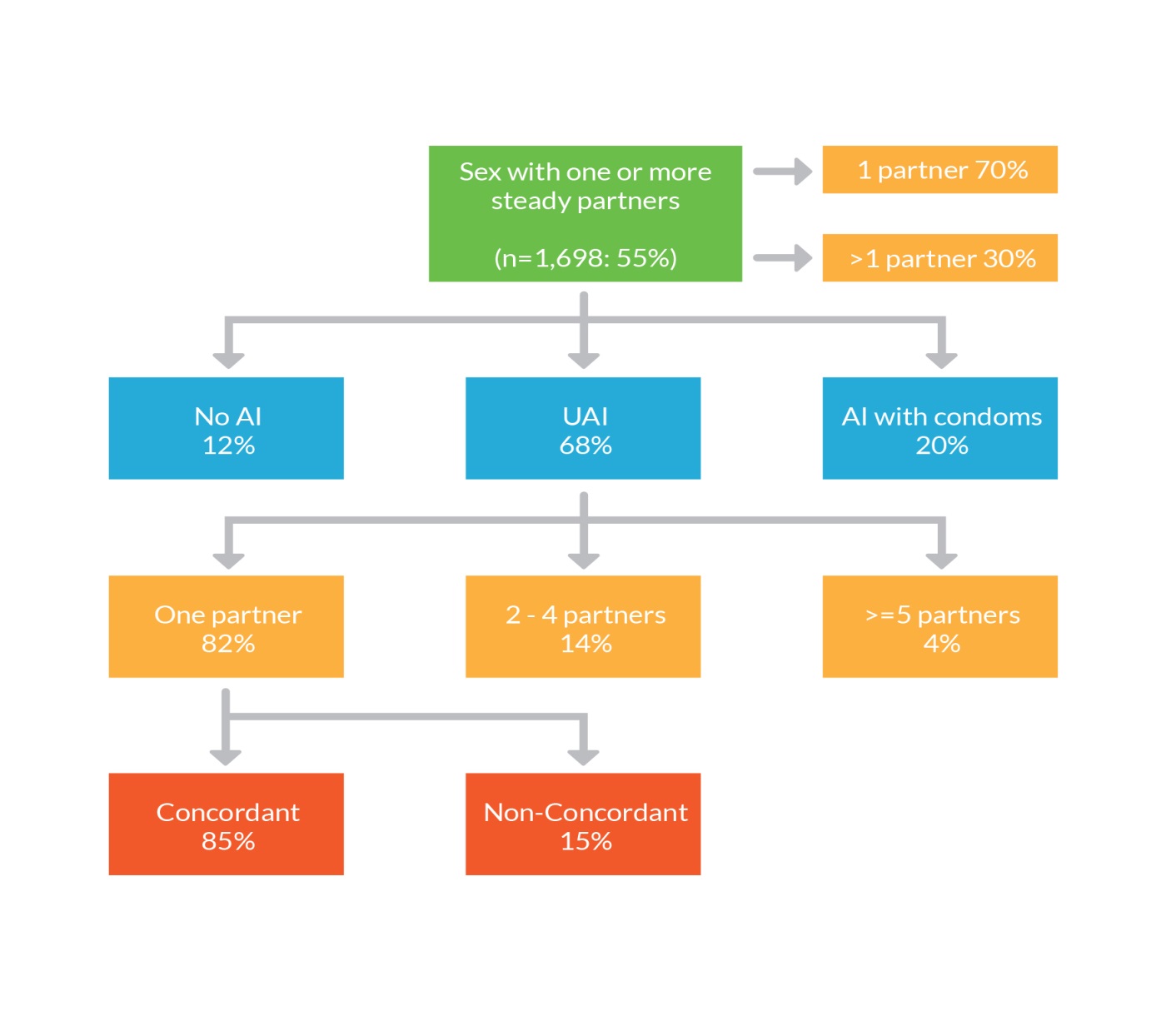 Sexual behaviour : Non-Steady partners
61% of men had sex with one or more non-steady partners 
in last 12 months
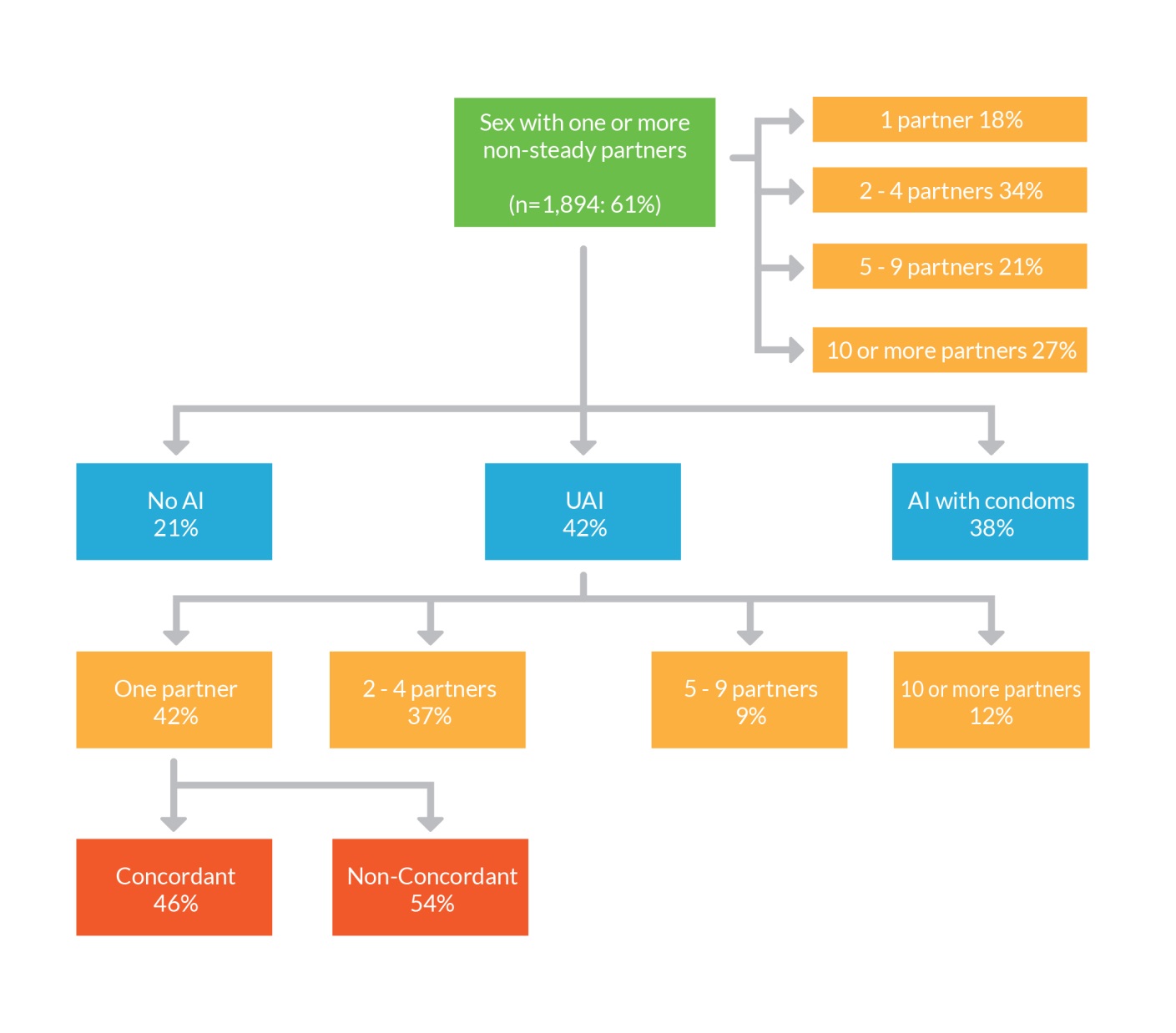 HIV and STI testing and infection
Never tested for HIV: univariate analysis
Never tested for HIV: univariate analysis
Never tested for HIV: univariate analysis
Never tested for HIV: univariate analysis
Never tested for HIV: univariate analysis
Settings for HIV testing
HIV positive men (n=152)
STI testing – details of samples/tests (self-reported)
Site of STI testing 
(of those who had an STI test in the last year)

68% - STI clinic
29% - GP
3% - used other services
Limitations of MISI 2015
Online survey
English version only
Self reported – subject to bias
Not a representative sample
Length of survey – average 14 minutes to complete
Conclusions
Largest survey of MSM ever carried out in Ireland

Provides useful data for a wide variety of stakeholders, including the MSM community, policy makers and those planning and delivering HIV and STI interventions for MSM

Provides useful information on patterns of HIV and STI testing and setting for future testing
Further information – www.misi.ie
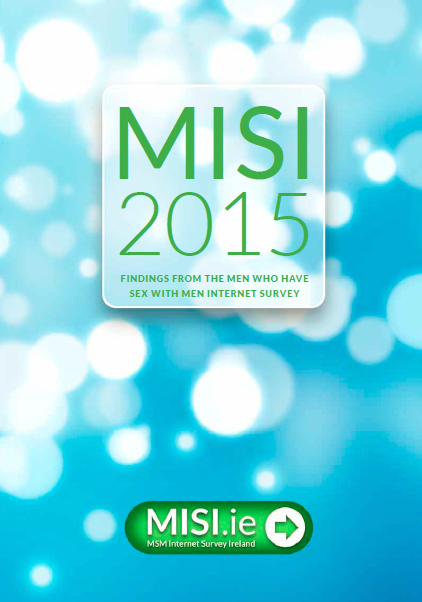 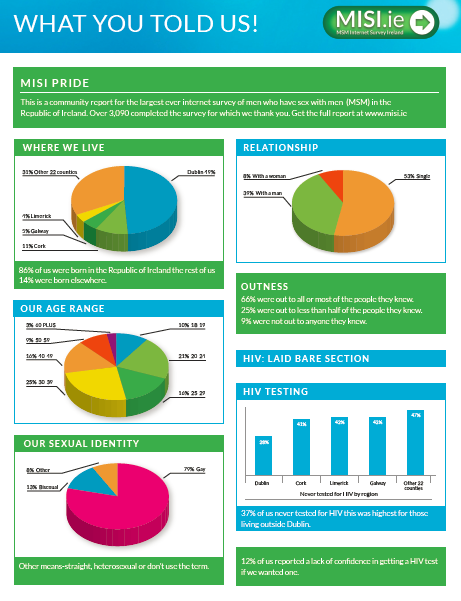 Thank you to…..
All of the men who completed MISI 2015

The MISI Steering Group
	Derval Igoe (Chair) 		Margaret Fitzgerald
	Peter Barrett			Maeve O’Brien
	Mick Quinlan			Ford Hickson
	Daniel McCartney		Peter Keogh
	Axel J Schmidt			Marzena Sekular (Jun 2015-Mar 2016)
	Coralie Giese (left Jan 2015)